An Overview of
Reactor Neutrino Experiments
Tulasi Subedi
CIPANP 2022
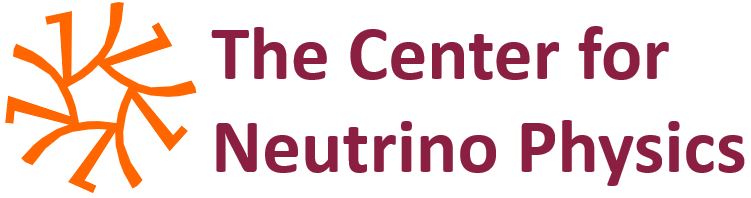 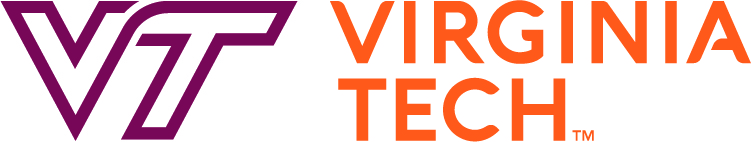 Discovery of Neutrino
Reines and Cowan first discovered antineutrinos from P Reactor at Savannah River in 1956.
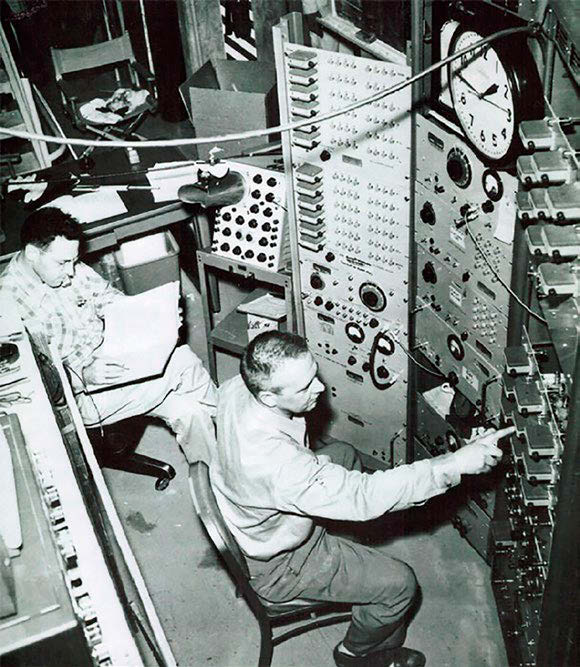 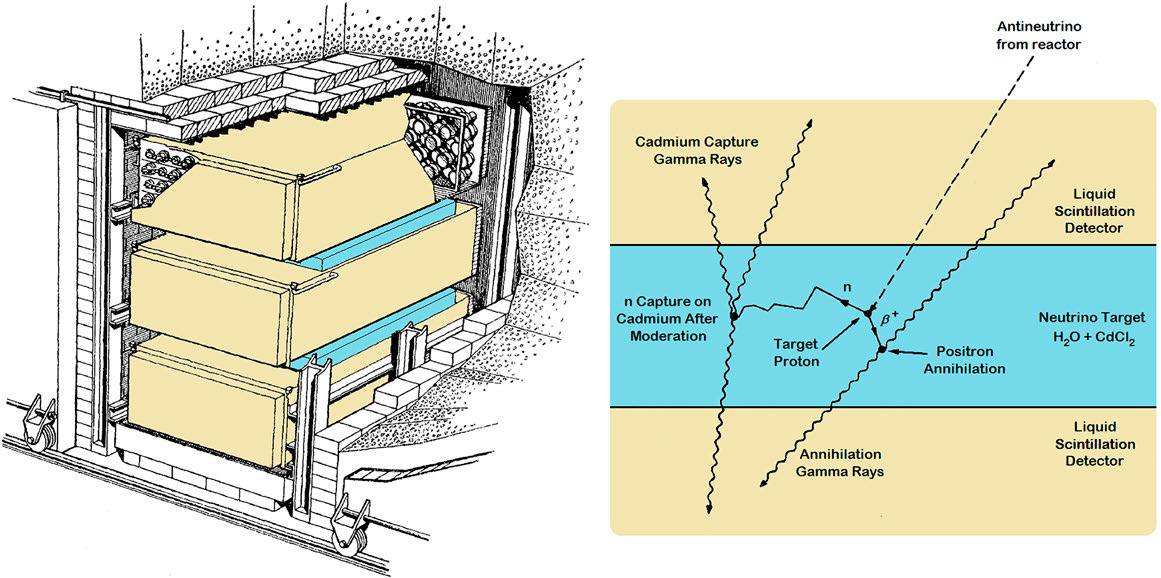 Neutrino Oscillations
Three flavors of neutrinos: electron neutrino, muon neutrino, and tau neutrino

Neutrinos change flavor through quantum mechanical mixing known as neutrino oscillation
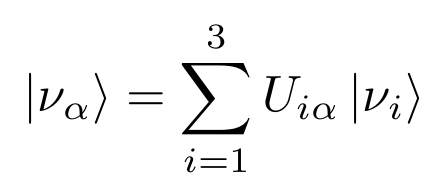 Two neutrino oscillation probability is
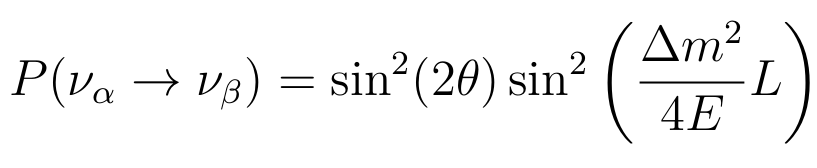 Neutrino Oscillations
The KamLAND experiment measured Δm212 from reactor neutrino oscillations
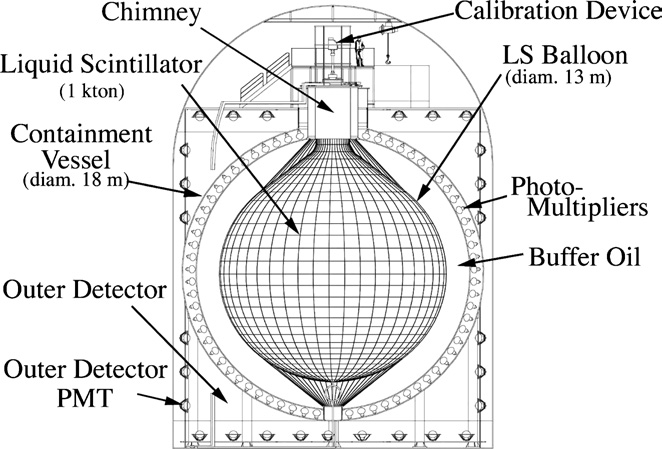 Phys. Rev. Lett. 100, 221803
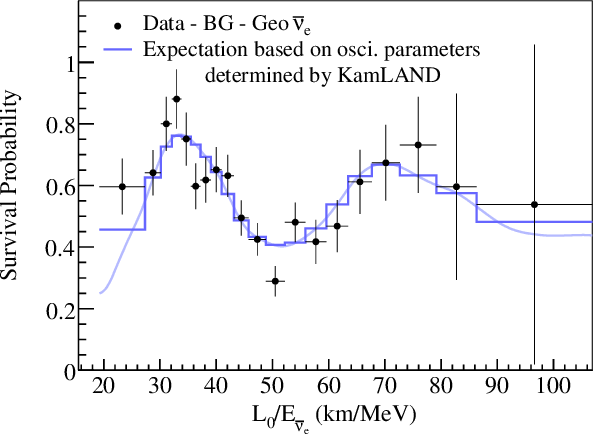 Daya Bay measured the mixing angle θ13 and Δm312
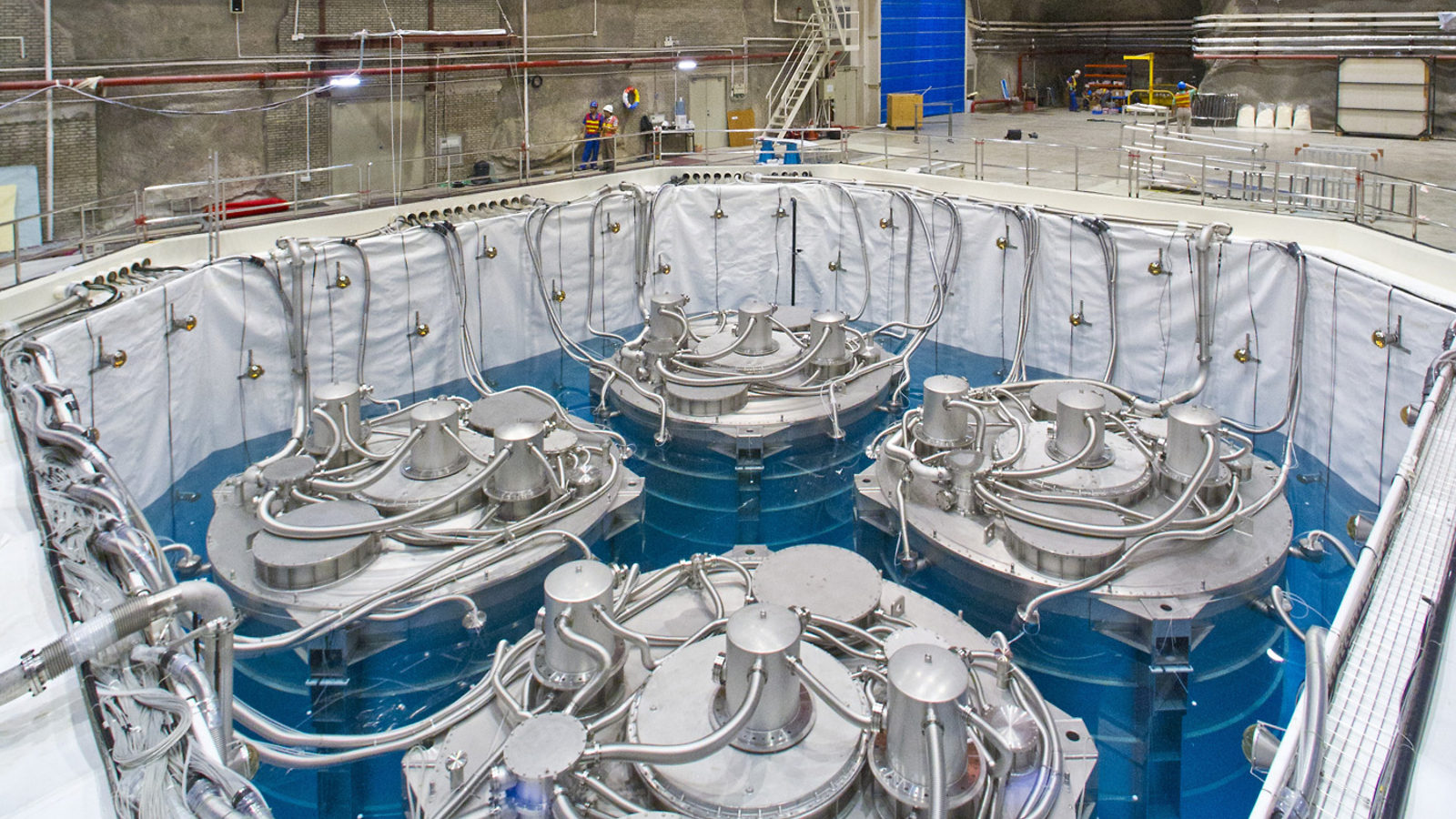 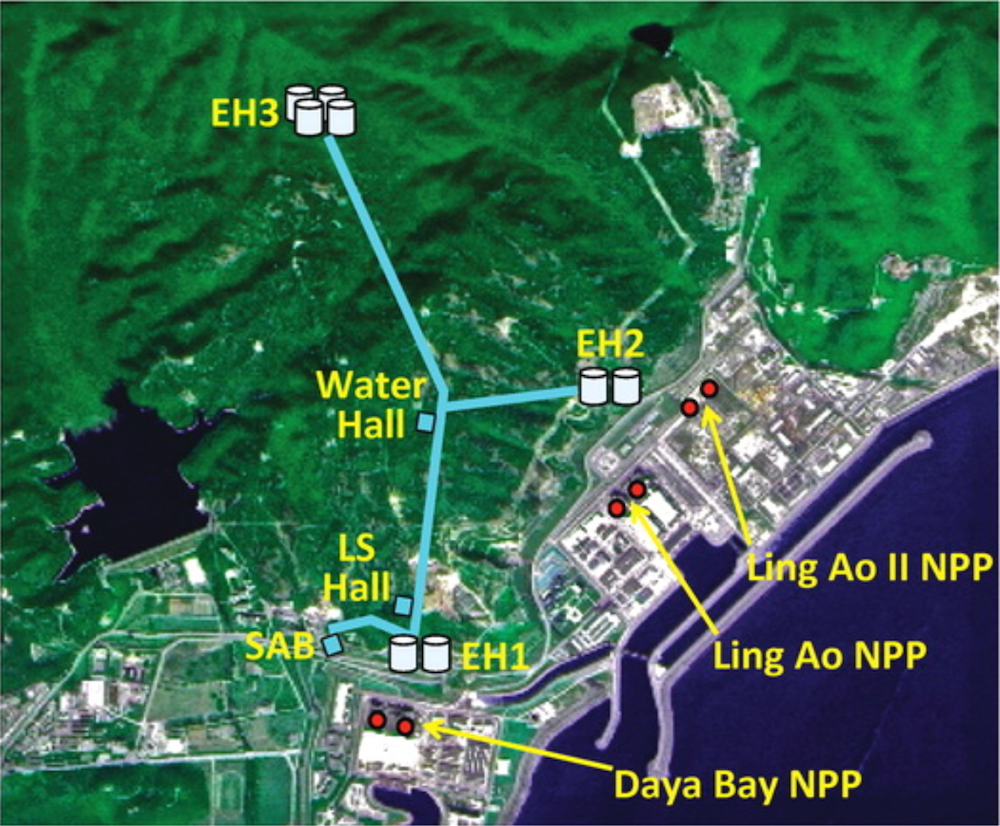 Phys. Rev. Lett. 121, 241805
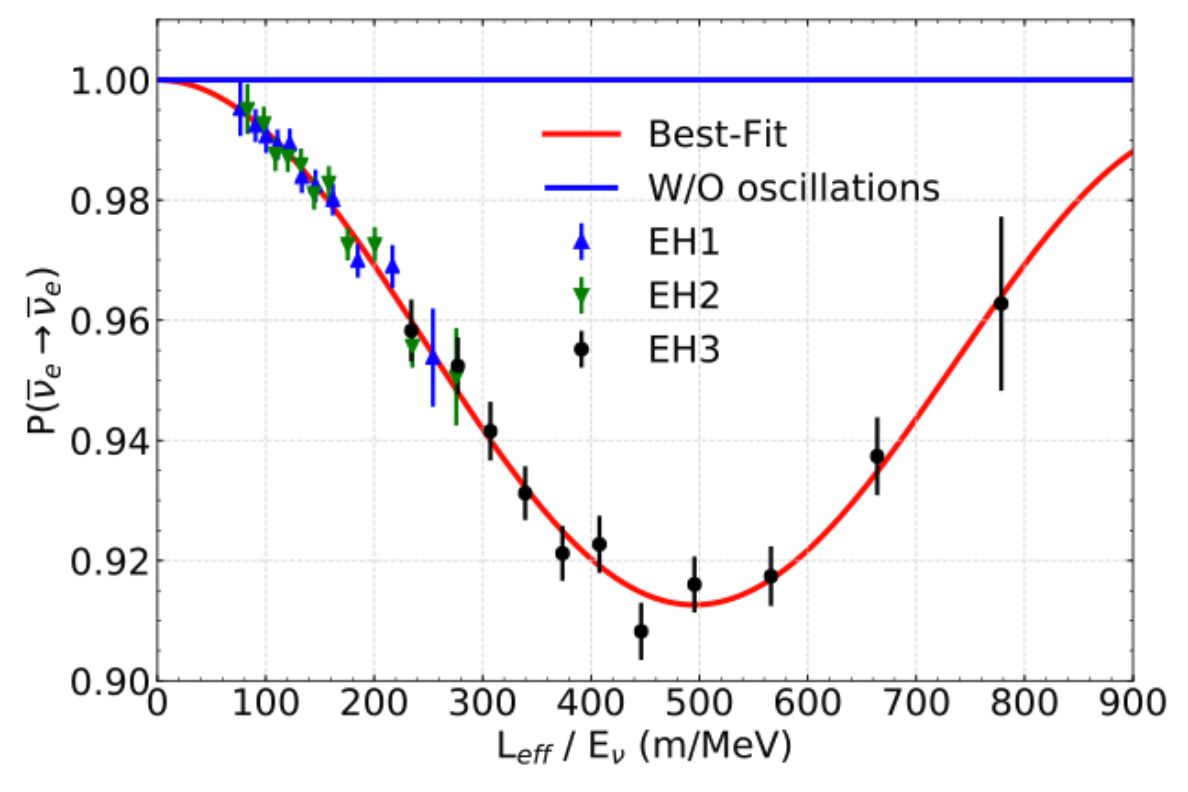 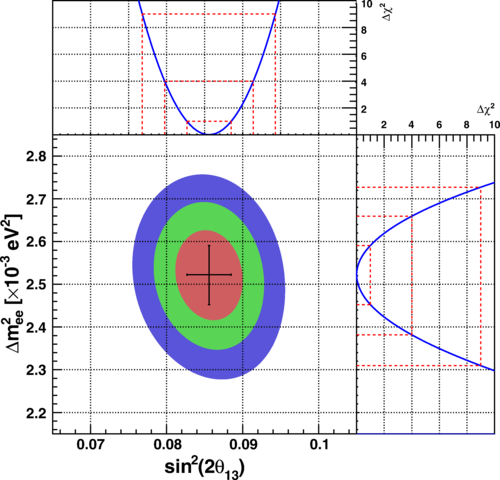 Double Chooz and RENO verified the parameter values
https://doi.org/10.1016/j.physletb.2013.04.050
https://doi.org/10.1016/j.nuclphysb.2016.02.036
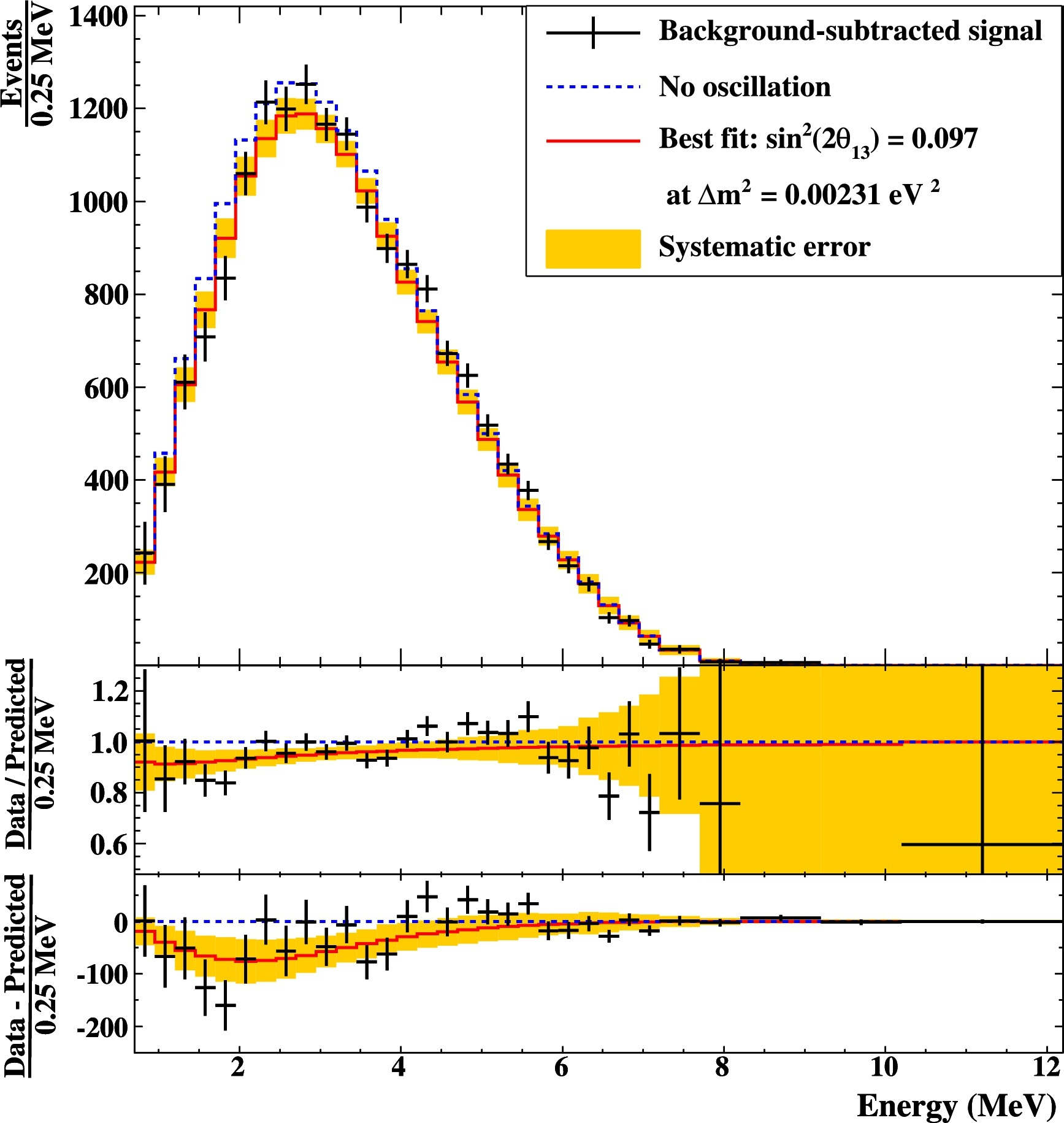 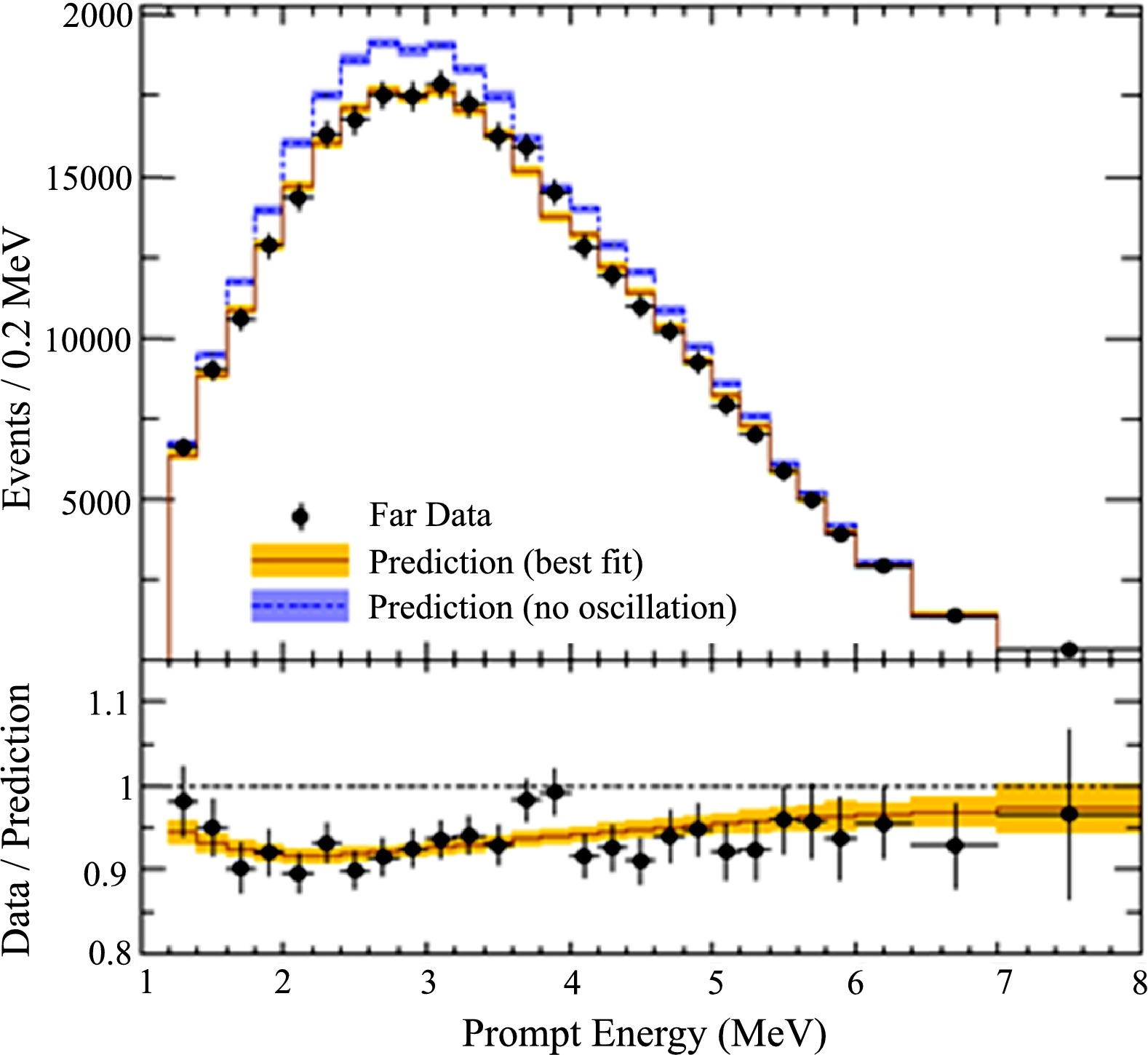 Independent of the absolute reactor flux and spectrum
Double-Chooz
RENO
Flux and Spectral Anomalies
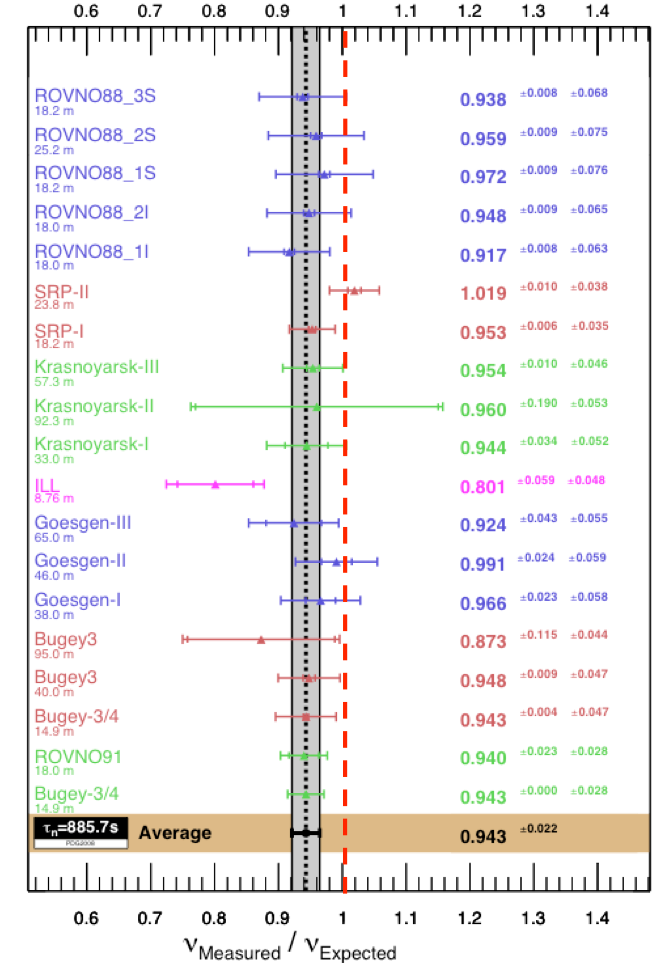 https://doi.org/10.1103/PhysRevLett.123.111801
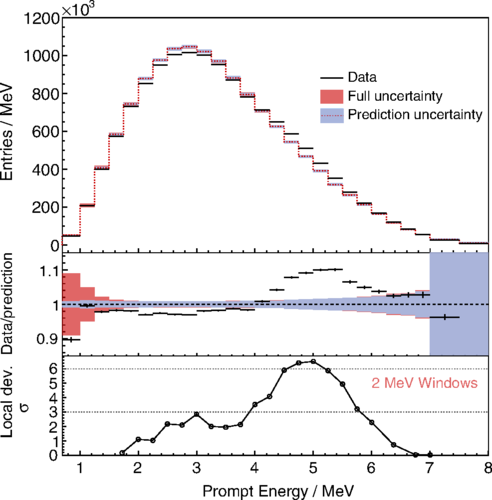 Jiangmen Underground Neutrino Observatory (JUNO)
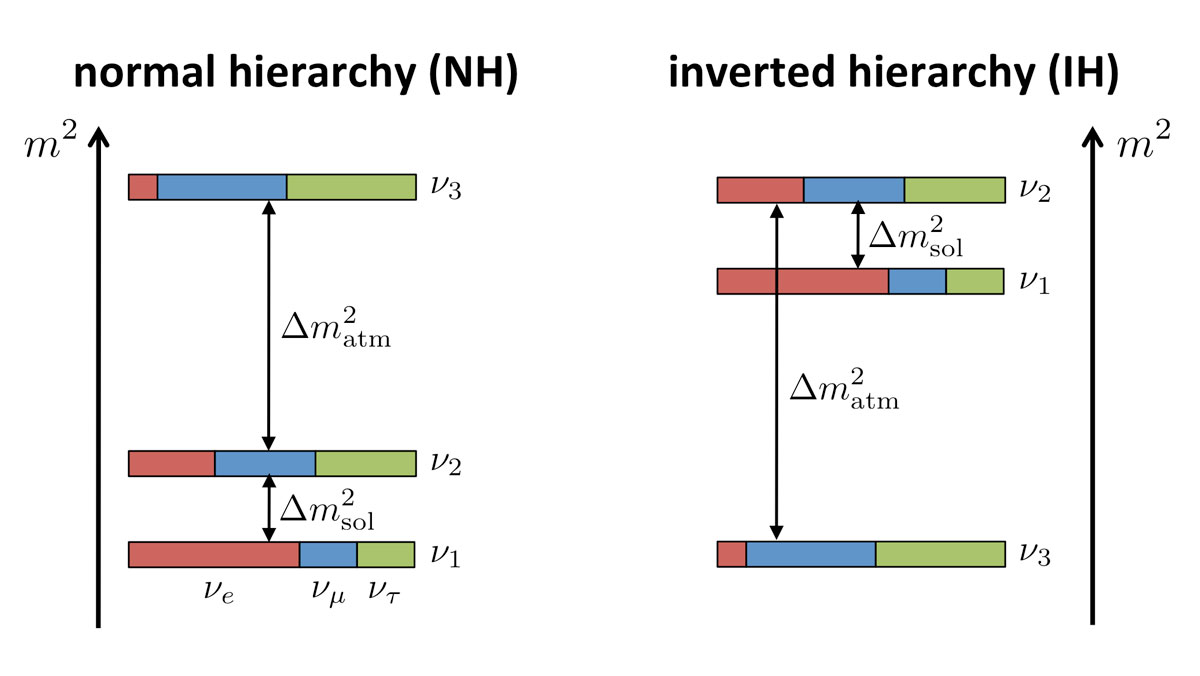 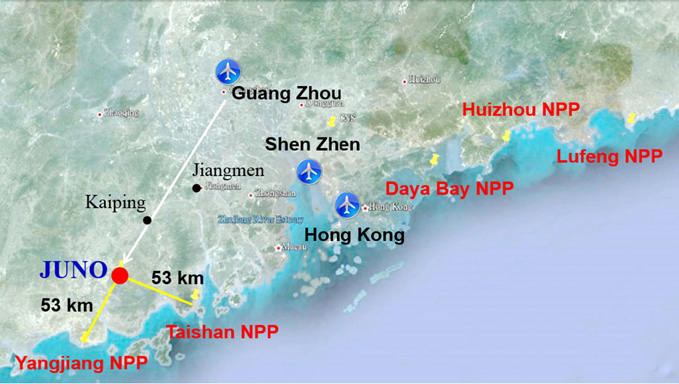 Designed to resolve neutrino mass hierarchy
Will also:
Precisely measure oscillation parameters θ12,  Δm212, and Δmee2 			
Study geoneutrinos, atmospheric neutrinos, solar neutrinos, and supernova neutrinos
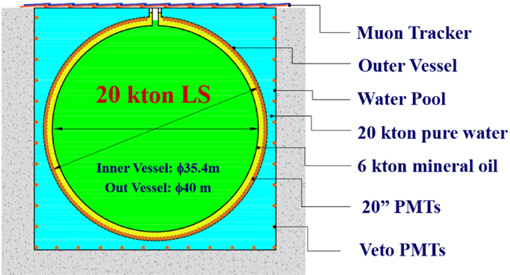 Short Baseline Experiments
Short Baseline Experiments Goals
Search for sterile neutrinos
Set limits in the oscillation phase space
Measure spectrum and flux 
Resolve anomalies
CHANDLER Technology
Inverse Beta Decay (IBD)
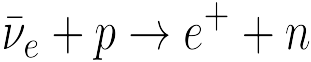 p
e+
n
Positron
(e+)
Neutron Capture
6Li
4He
3H
Detected Light
Time
~90 μs
200 ns
10 ns
CHANDLER Technology
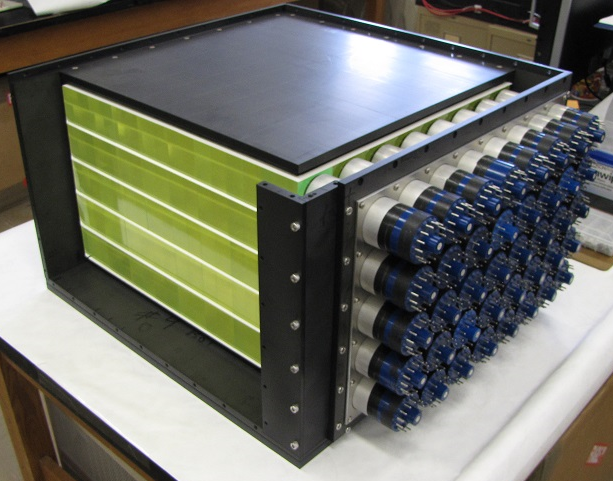 Light transported to the edges by total internal reflection
Detected by PMTs at the sides
Alternating cube and sheets layers
MiniCHANDLER
MiniCHANDLER Deployment
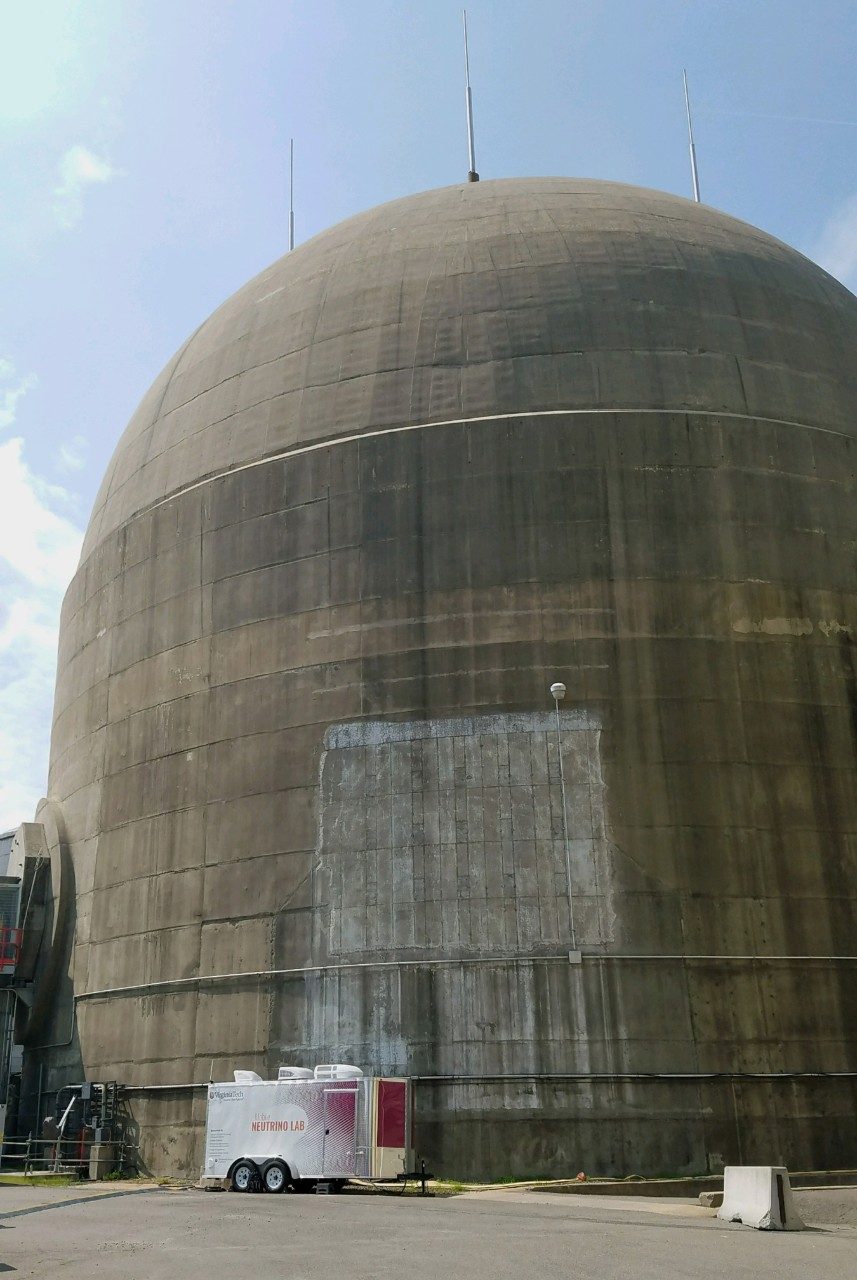 Deployed at North-Anna Nuclear Power Plant
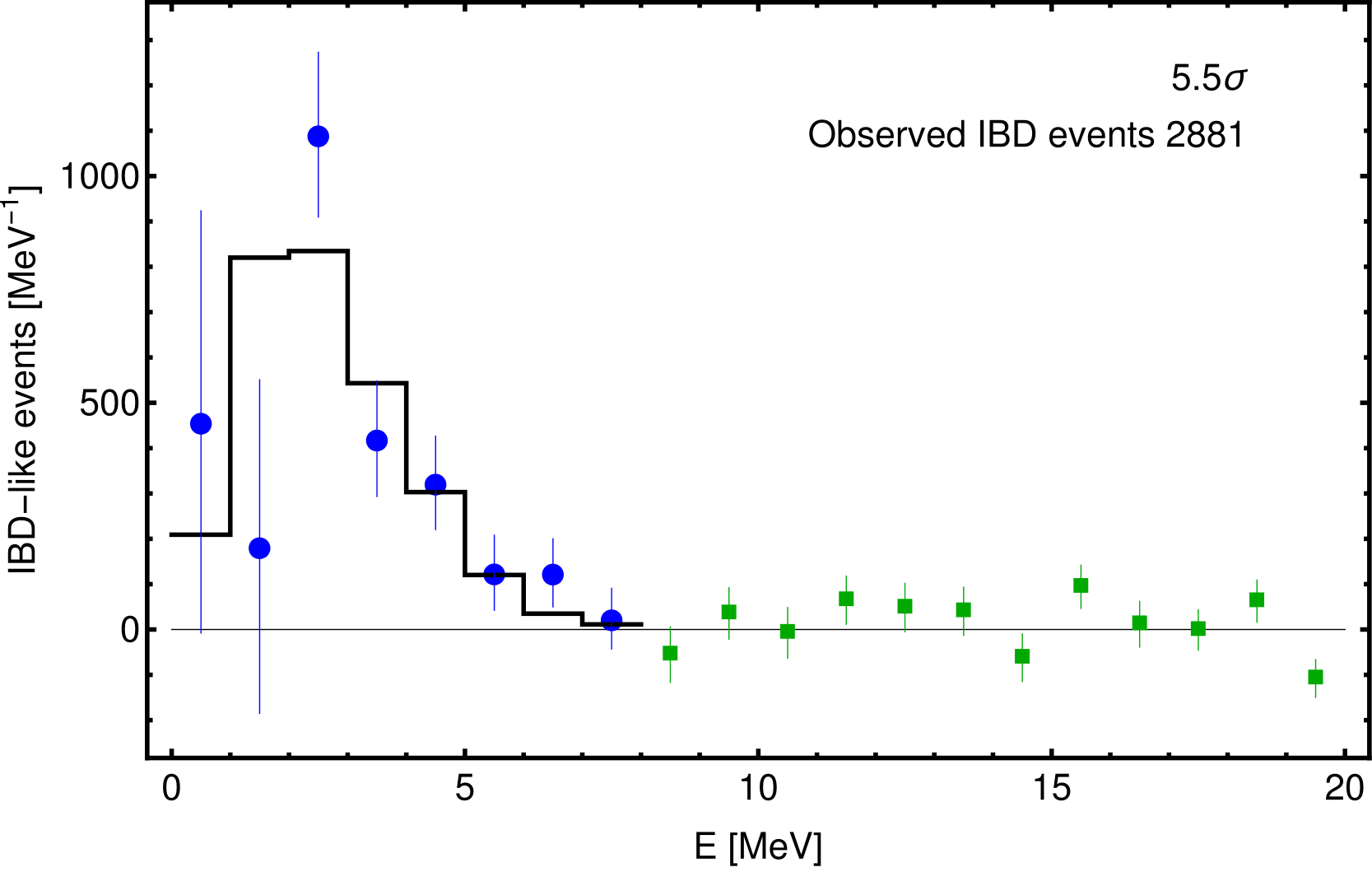 Detected antineutrinos with minimal shielding in a mobile platform at surface level environment
Real World Applications: NuTools
NNSA commissioned a study called NuTools for the possible application of neutrinos.
Found the following use case scenario:
Advanced Reactors: Advanced reactors present novel safeguards challenges which represent possible use cases for neutrino monitoring
Future Nuclear Deals: There is interest in the policy community in neutrino detection as a possible element of future nuclear deals involving cooperative reactor monitoring or verifying the absence of reactor operations
Mobile Antineutrino Demonstration Project
Construct ton-scale detector in a movable platform, coordinating with potential end-users, for future purpose of monitoring reactors with neutrinos 
Demonstrate a realistically deployable system to address the areas of real need for reactor verification or advanced reactor safeguards
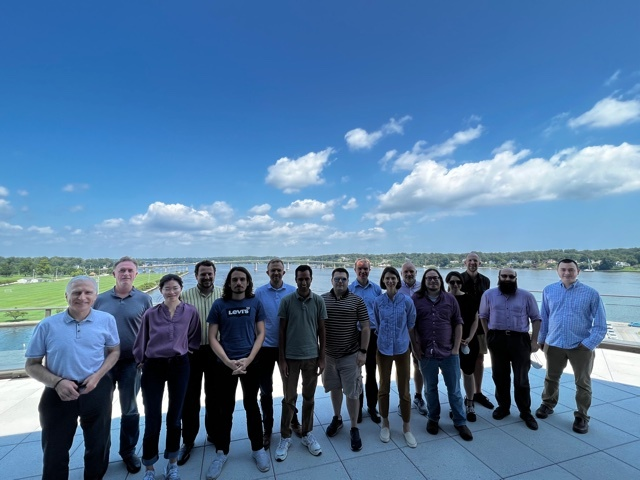 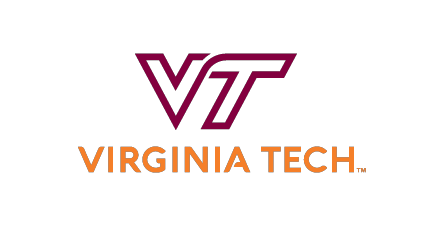 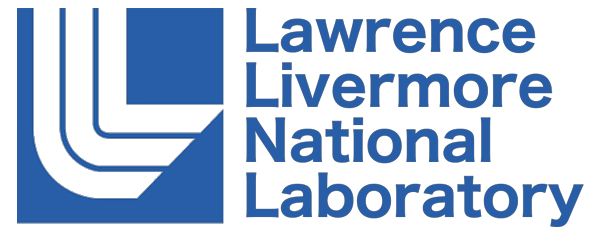 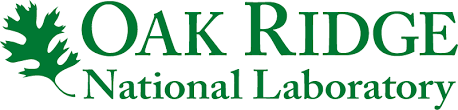 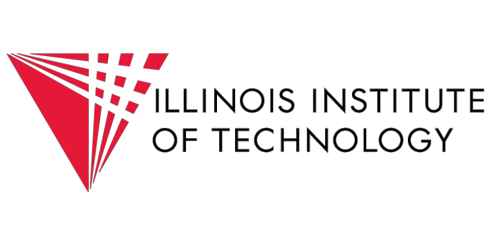 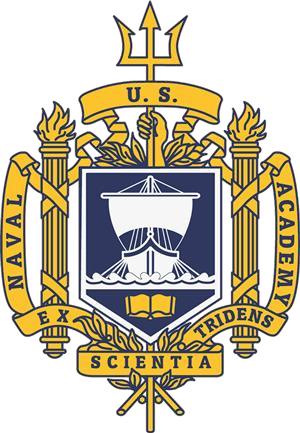 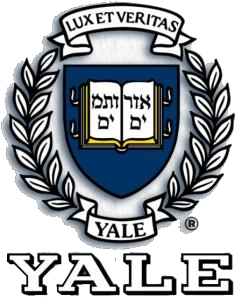 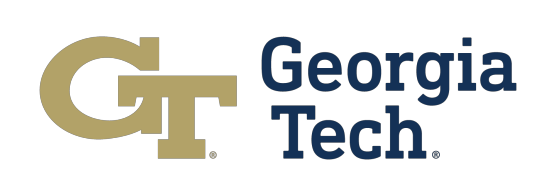 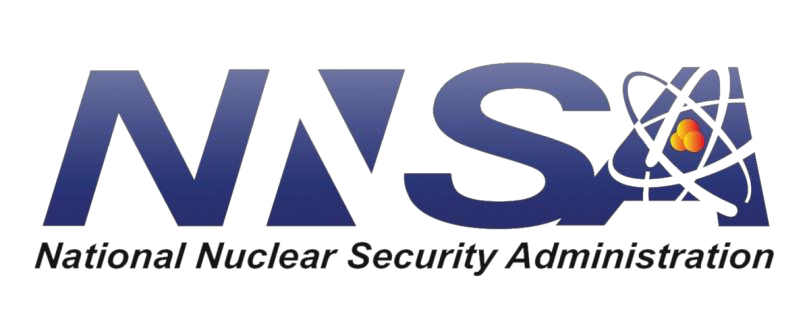 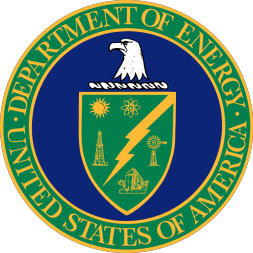 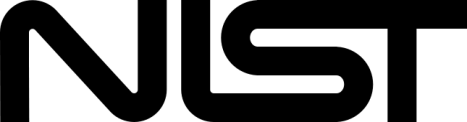 Thank You